Dr. Nirmala S. Padmavat
Director, IQAC
Nutan Mahavidyalaya, Selu
Compulsory English(BA-FY)- Three Visions
INTRODUCTION
The present text is one of the many inspirational speeches delivered by Dr A P J Abdul Kalam, the Bharat Ratna Awardee and the eleventh President of India. He is widely known by various titles such as the ‘Missile Man’ and the ‘People’s President’ of India. Moreover, he was equally renowned for the prophetic and visionary mission to build a strong and developed India. Through his writings and speeches, he has ardently put forth his vision for India which has been the mission statement of his life. Dr Kalam had a great love for and a deep trust in the students of India as the carriers and executors of his vision for India. He delivered this speech at Indian Institute of Technology, Hyderabad on May 25, 2011. In this speech Dr Kalam has outlined his vision for India and has also addressed the ways to attain it.
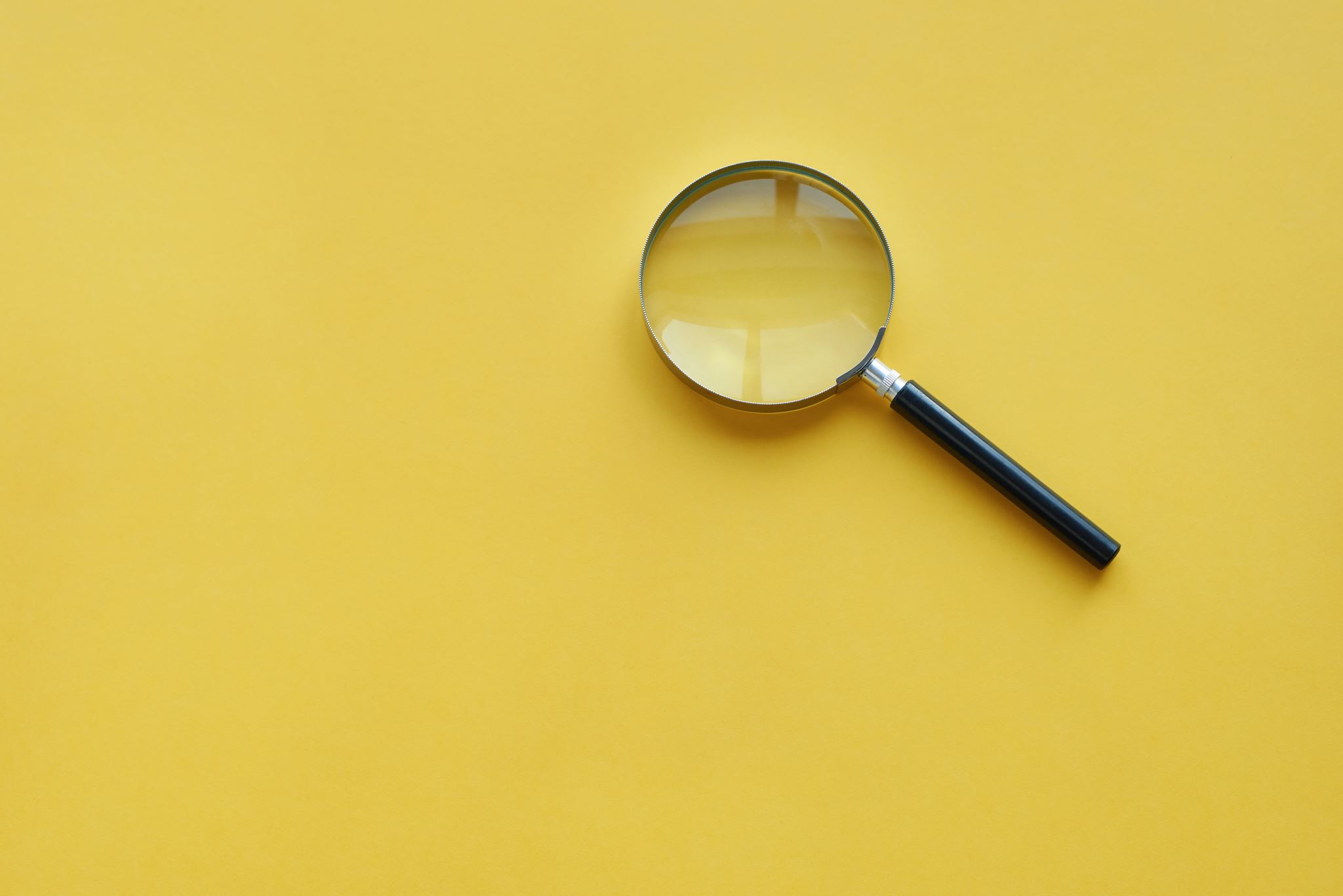 INTRODUCTION
This scholarly speech by Dr Kalam tries to convince the citizens of India about an urgent need – ‘Let’s do what India needs from us’. He takes a famous quote by the American President J F Kennedy to suit the Indian context and urges us to ask ourselves what we have done or are going to do to make our country a strong nation that is respected and revered by the world. He makes us understand that we should not merely talk about the shortcomings of our nation and ask what it has done for us. Rather we should count on the strengths of our nation and strive hard to achieve excellence in every field which would ultimately result in making this nation great.
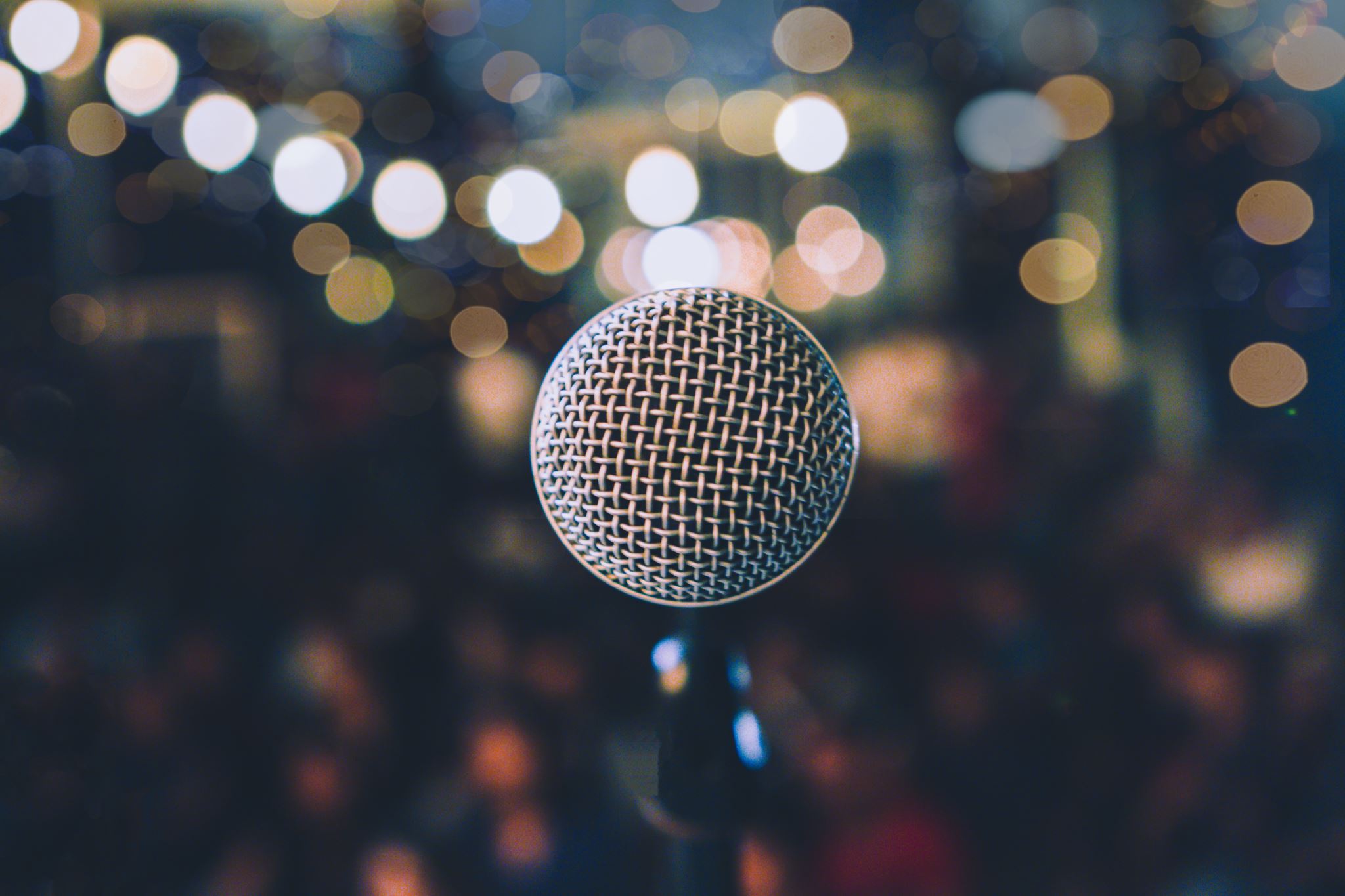 THREE VISIONS
Dr Kalam opens this speech by recounting how during the last 3000 years various invaders have robbed India of its glory. However, India has not done any harm to any nation or people because Indians respect the freedom of others. Thus, Dr Kalam puts forward the three visions he holds for India to become a leading country in the world. The three visions of Dr Kalam are  given below:
THREE VISIONS
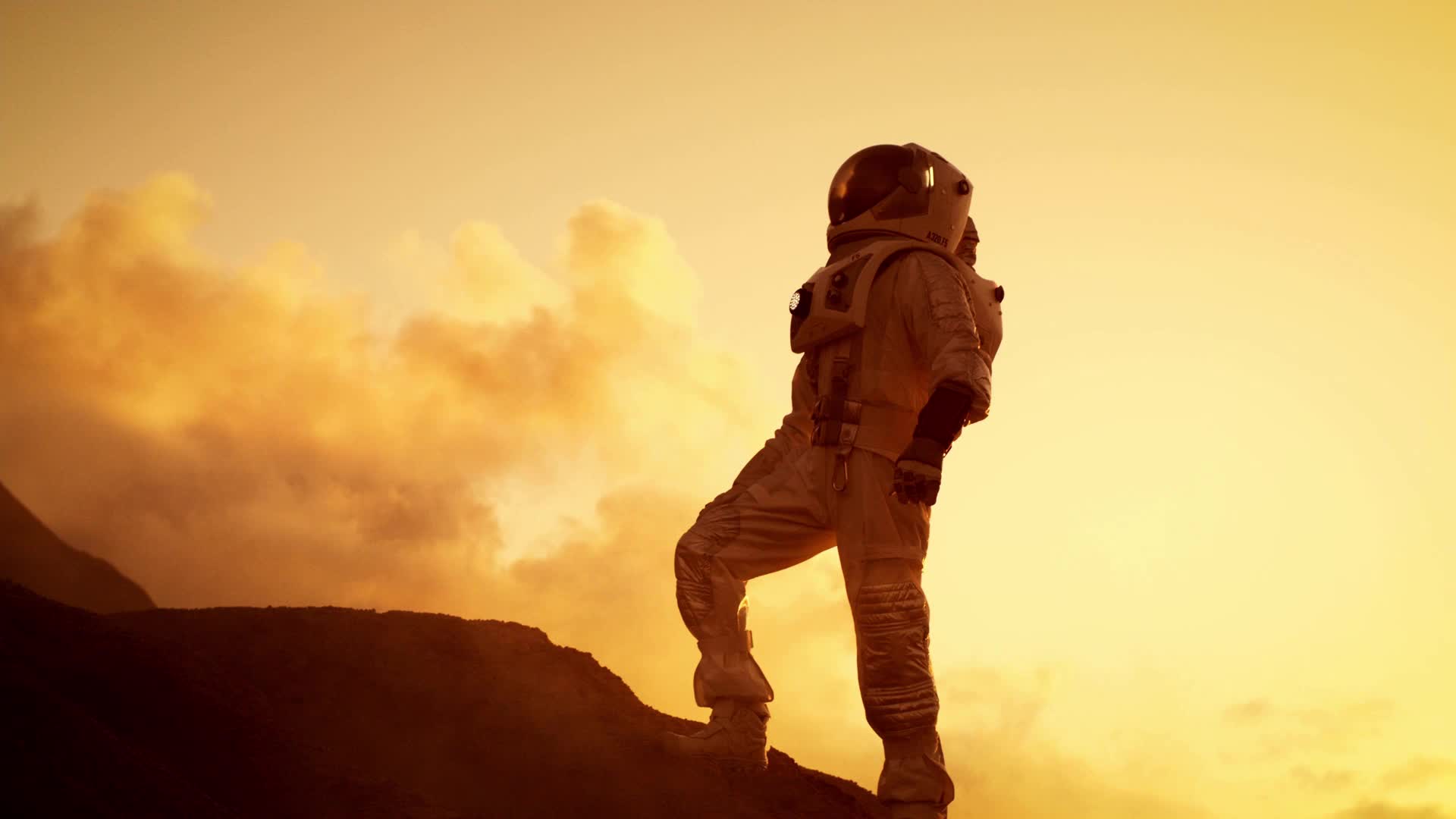 Freedom
Dr Kalam makes it clear that these three visions are integrated to each other. Without freedom there would be no development and without strength shown to the world, it would not respect our freedom. So, according to Dr Kalam, we must be strong not only as military power but also as an economic power. Both must go hand-in-hand.
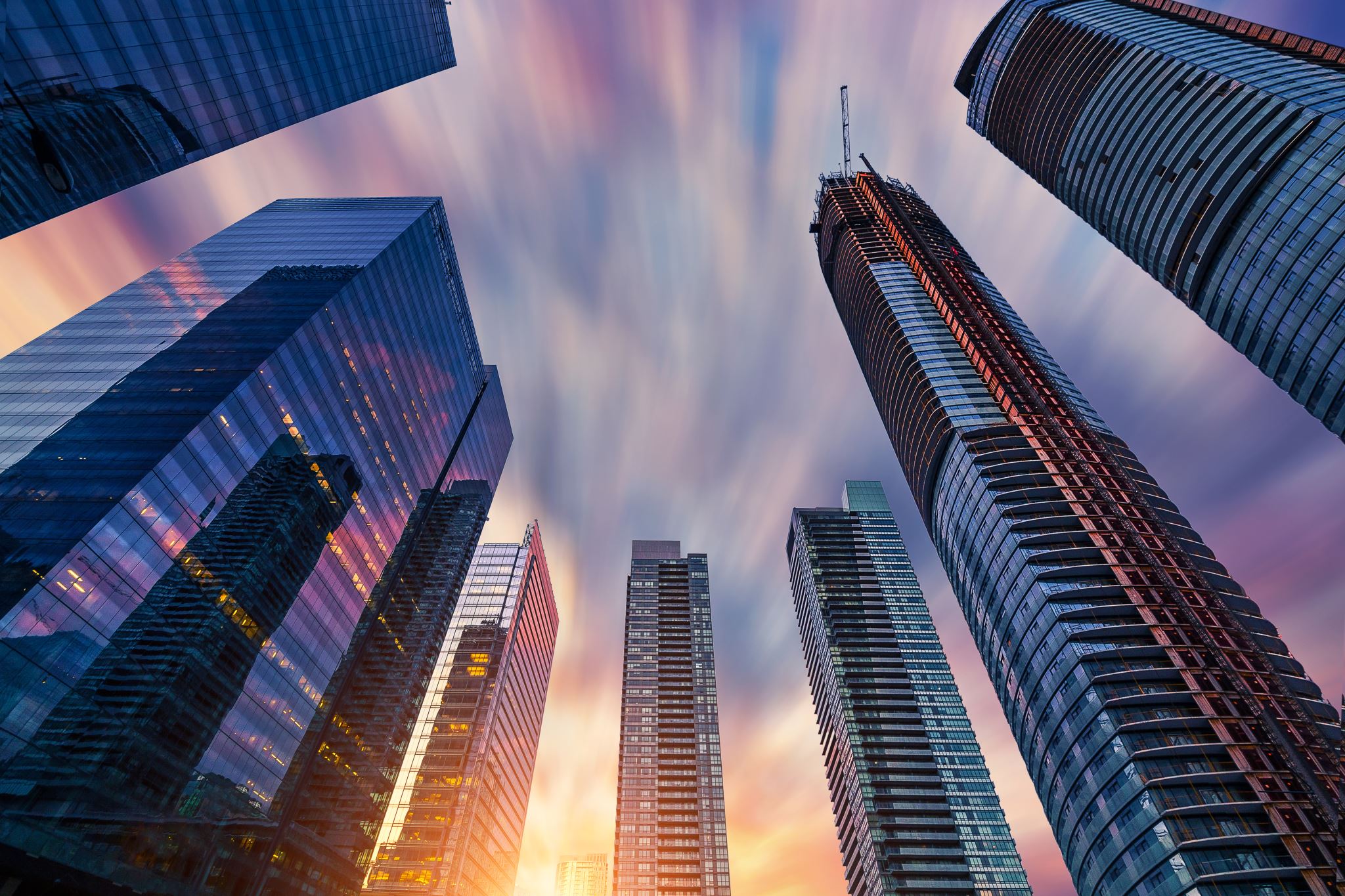 Development
Dr Kalam rebukes the Indian media and Indian mentality for its negative attitude towards the strengths of our nation. He recounts how India is a great nation by showing that India has excelled in milk production, in remote sensing satellites, as a producer of wheat and rice. He urges the Indians to feel proud about being the citizens of great, developed nation. He cites the example of an Israeli newspaper which puts the achievement of its farmer as the lead news whereas the news of terrorist attack by Hamas on its country gets a place in the middle pages. But the Indian newspapers and the television give prominence to violence, bloodshed and all sorts of negative news. Dr Kalam urges us to be always active and positive in the service of our nation.
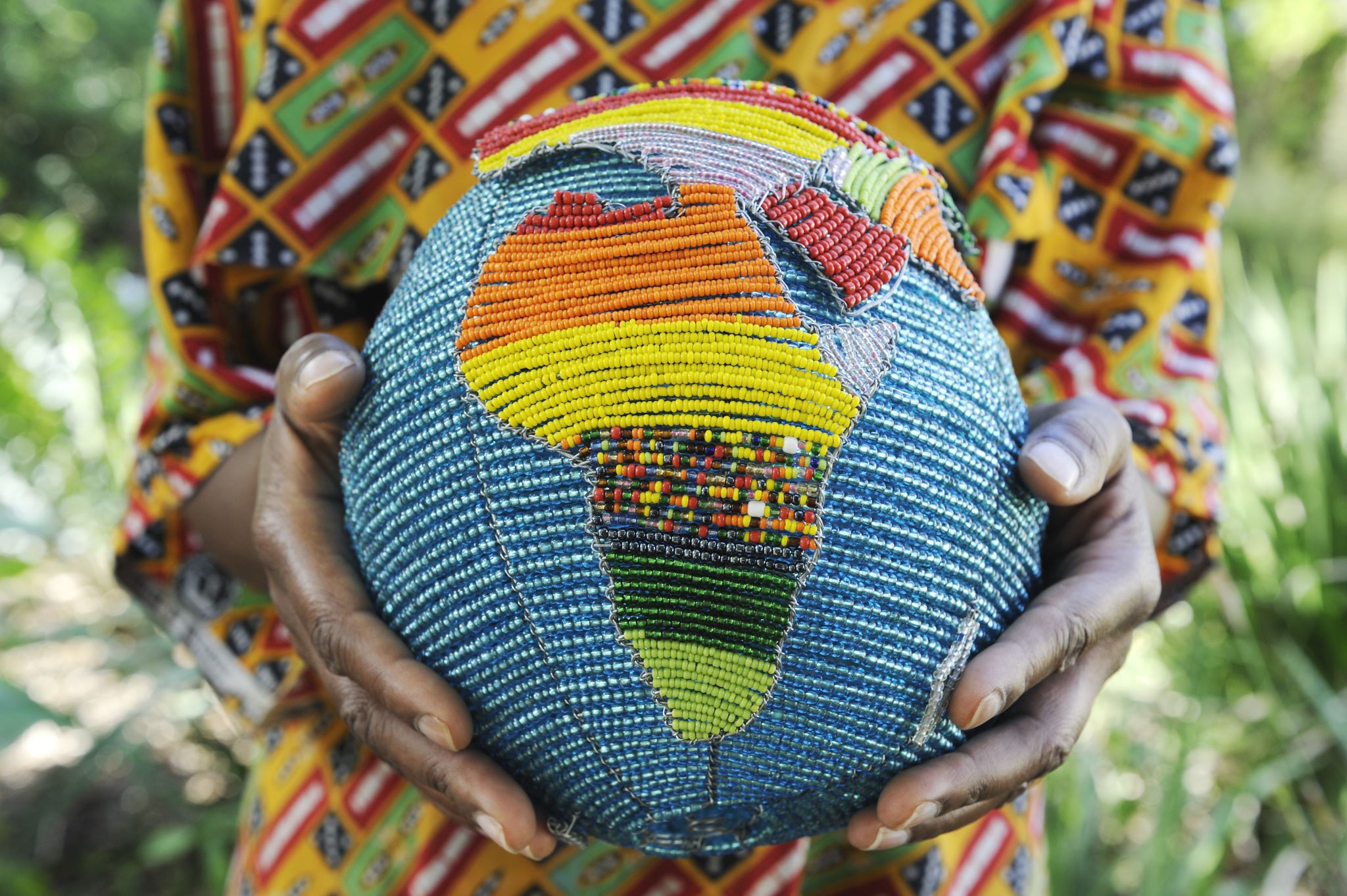 India must stand up to the World
Dr Kalam gives a vital message to the citizens of India or building this developed India. His mantra for this is don’t ask what this country has or can do for you; ask how you can contribute to the development of this nation. He cites the examples of the behaviour of Indians when they go to foreign countries. When Indians go abroad, they can’t afford to break laws. They follow the law very carefully and then they talk about the good governance, cleanliness, health and hygiene of those countries. However, the same persons who praise the foreign countries do not respect the Indian laws and code of civilian ethics. They blame the government or systems for its failures. That’s why Dr Kalam urges the citizens of India to stop waiting for Mr Clean to come and make this country an ideal place to live. He asks us to work sincerely and honestly to the bet of our capacity to build this great nation.
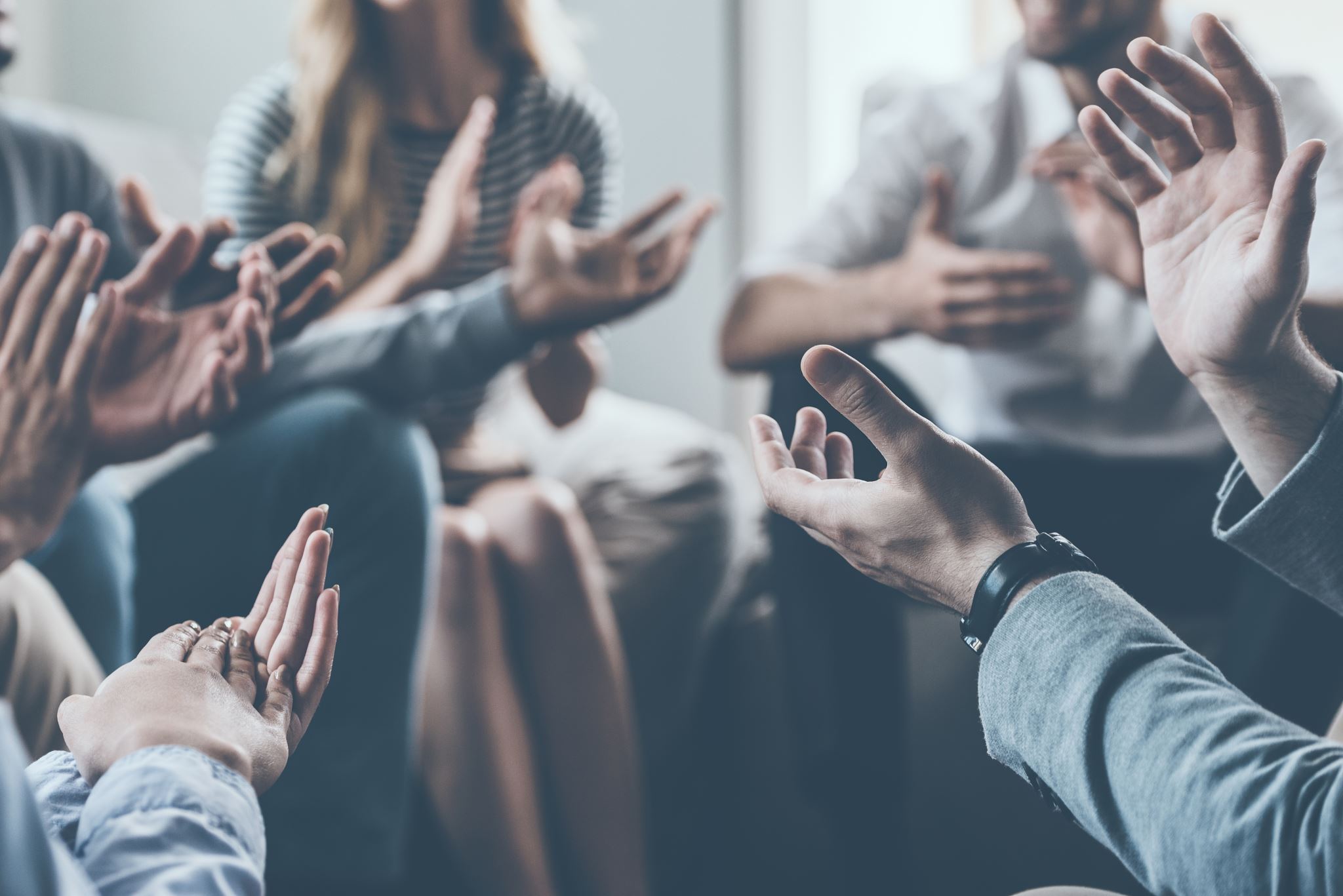 Conclusion
This is a very convincing and inspiring talk by Dr Kalam. The tone of the speaker is that of urgency. The narration is in first person and uses the second person ‘you’ multiple times to involve the audience / reader of this text.
Thank you!
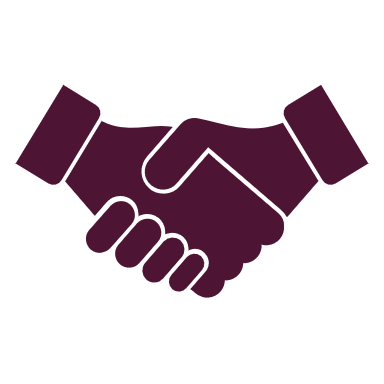